Organic Farming
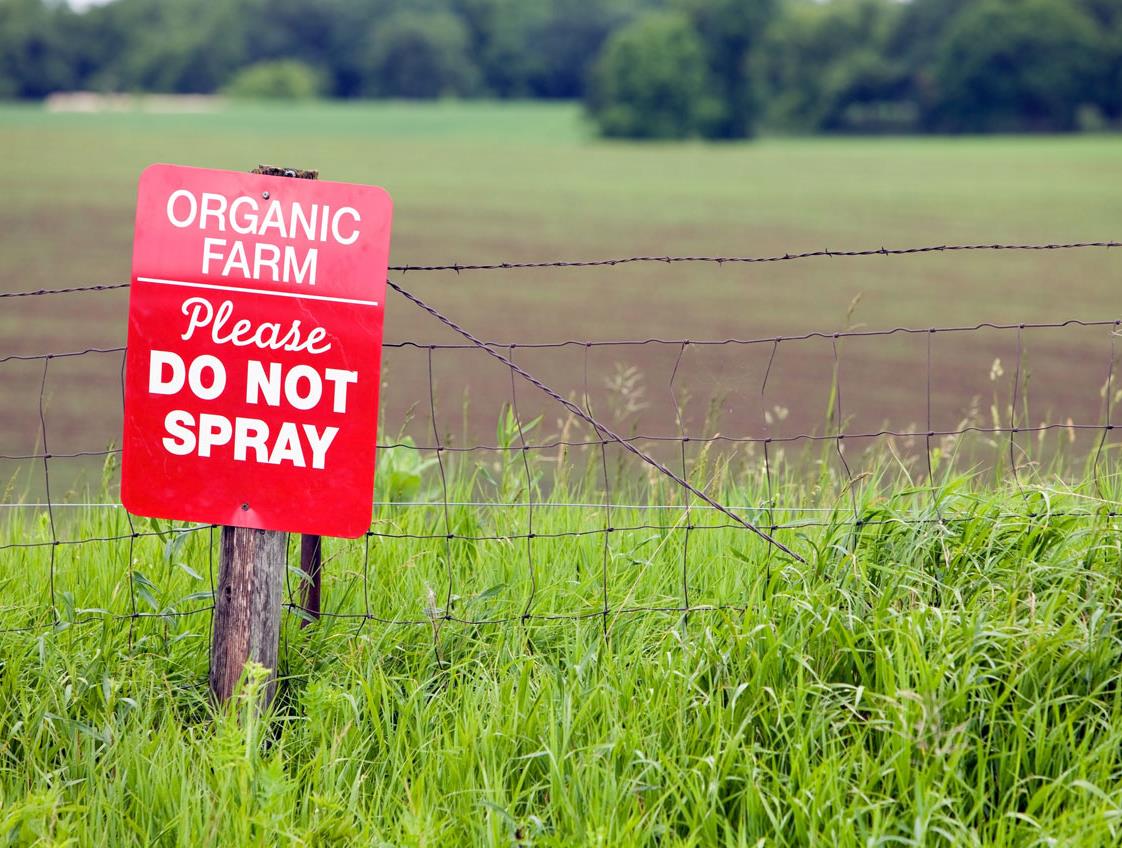 Organic Farming
Crops must be grown, handled, and packaged without synthetic fertilizers, pesticides, or be GMO
Animals must be in natural living conditions (pasture), 100% organic feed, no hormones, no antibiotics
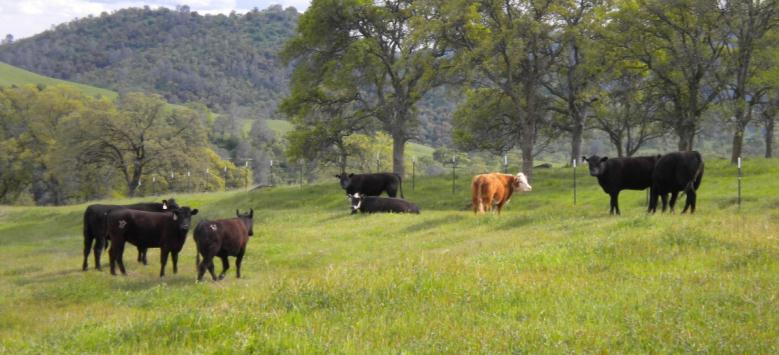 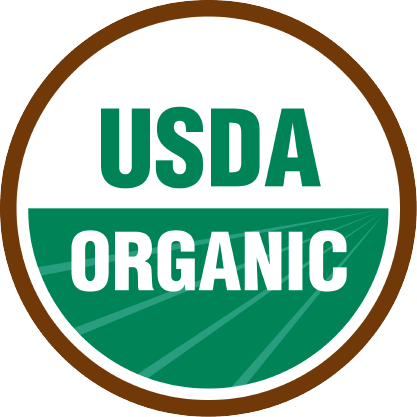 https://www.youtube.com/watch?v=lexXYzLQwDo
[Speaker Notes: https://www.youtube.com/watch?v=lexXYzLQwDo
What is meant by organic farming? How do organic crops and organic meats differ? What US organization oversees the organic labeling program?

Source: https://www.ams.usda.gov/sites/default/files/media/BehindTheUSDAOrganicSeal.png]
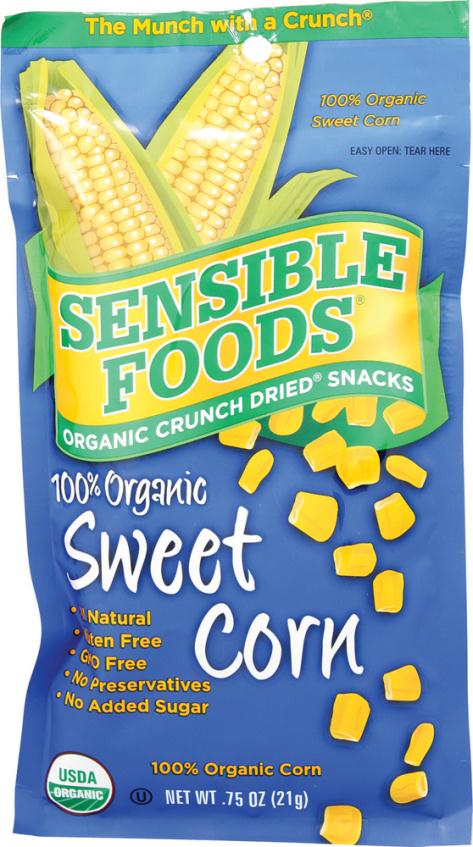 [Speaker Notes: What is meant by a product being “100% organic”? How much organic material must they have? Can they use the USDA organic symbol?

Source: https://www.ams.usda.gov/sites/default/files/media/OrganicLabelsExplained.png]
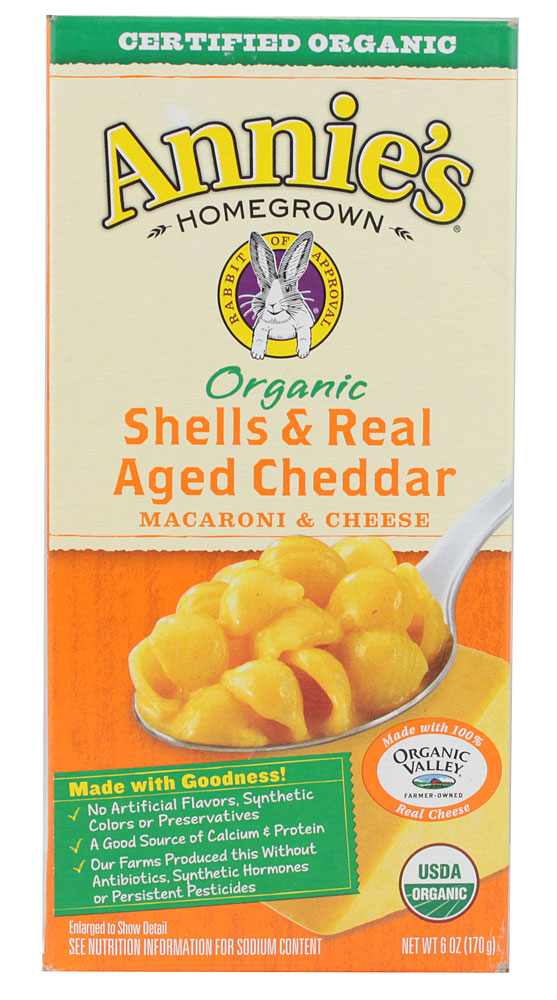 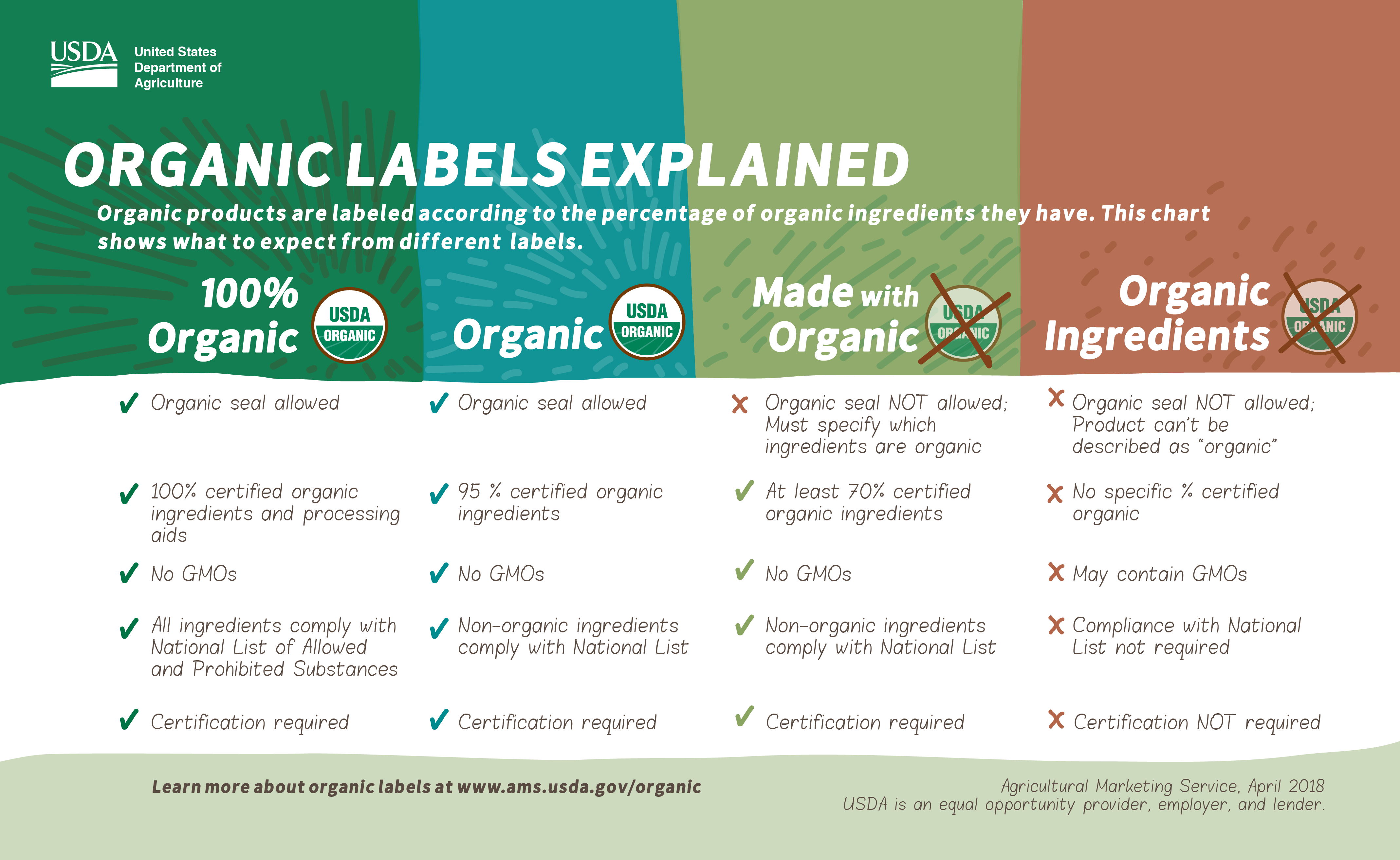 [Speaker Notes: What is meant by a product being just “organic”? How much organic material must they have? Can they use the USDA organic symbol?

Source: https://www.ams.usda.gov/sites/default/files/media/OrganicLabelsExplained.png]
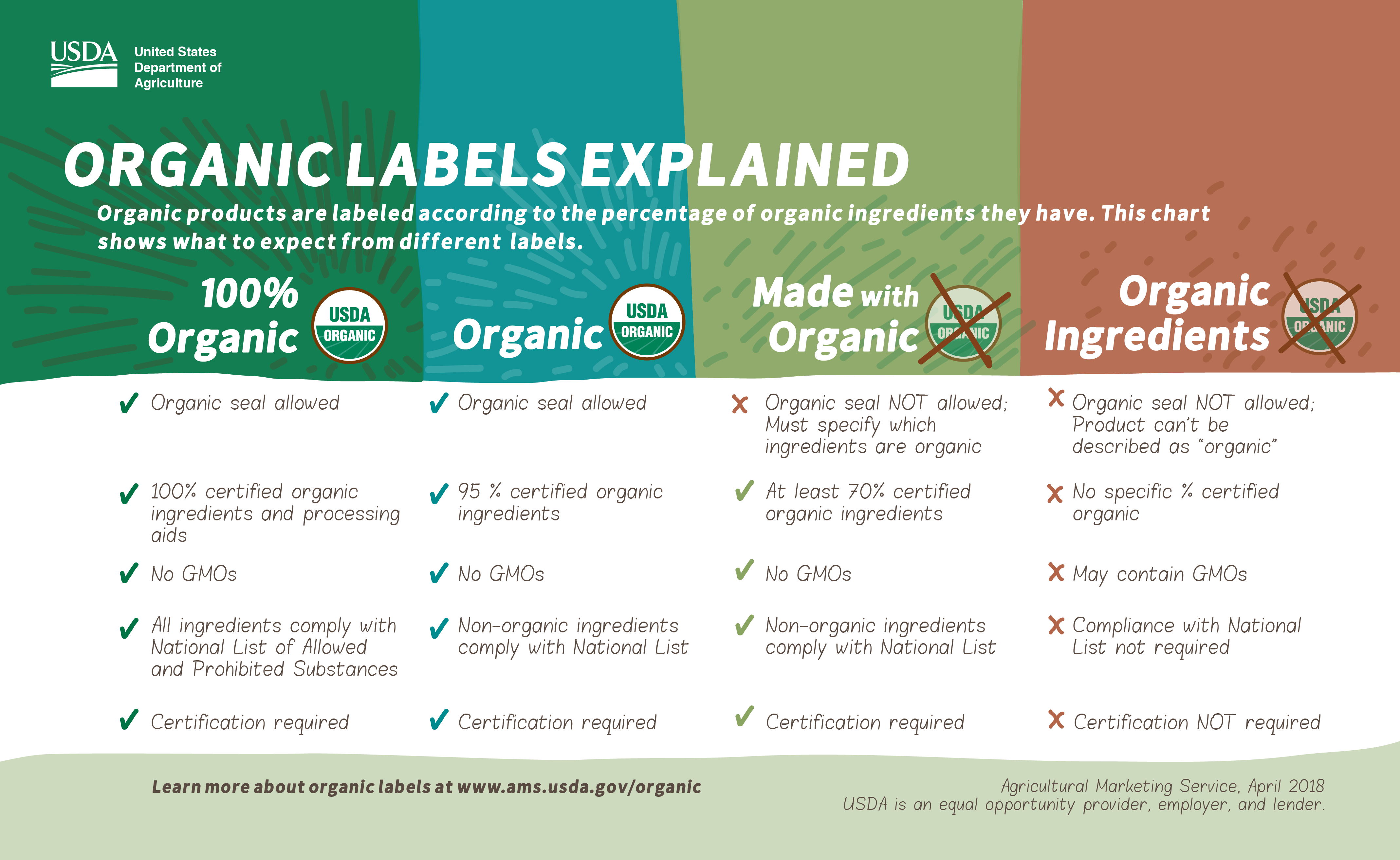 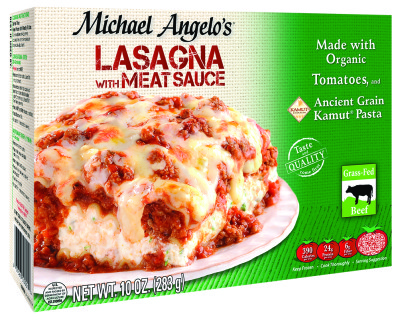 [Speaker Notes: What is meant by a product advertising that some of its ingredients are organic? How much organic material must they have? Can they use the USDA organic symbol?

Source: https://www.ams.usda.gov/sites/default/files/media/OrganicLabelsExplained.png]
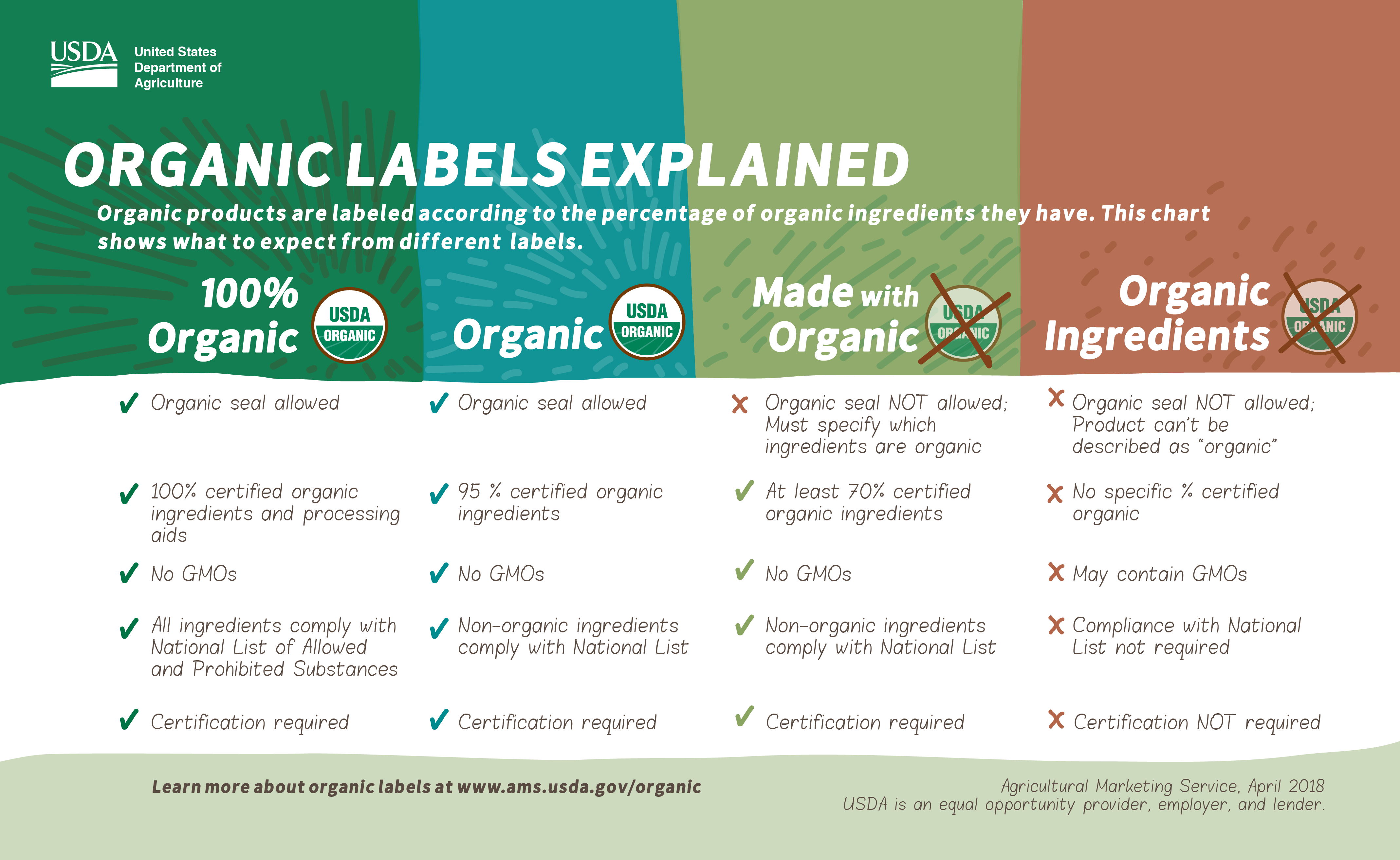 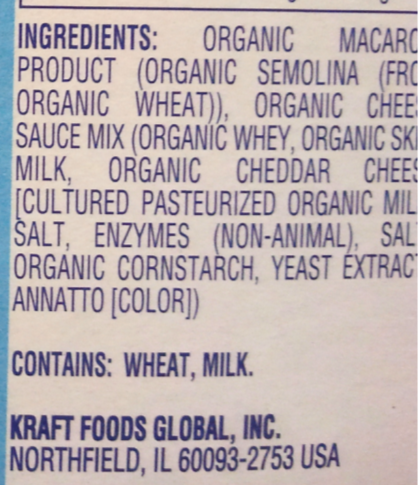 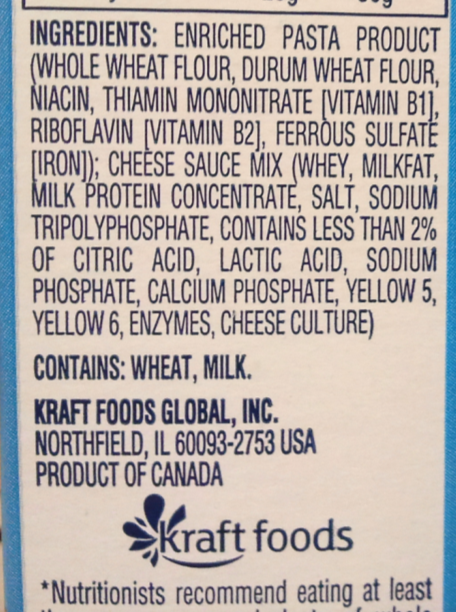 [Speaker Notes: What is the minimum threshold a product must contain of organic ingredients before it can use the word organic? If they have some organic ingredients but are under that threshold, what can they do to advertise?

Source: https://www.ams.usda.gov/sites/default/files/media/OrganicLabelsExplained.png]